Образы помещиков в поэме Н.В.Гоголя «Мёртвые души»
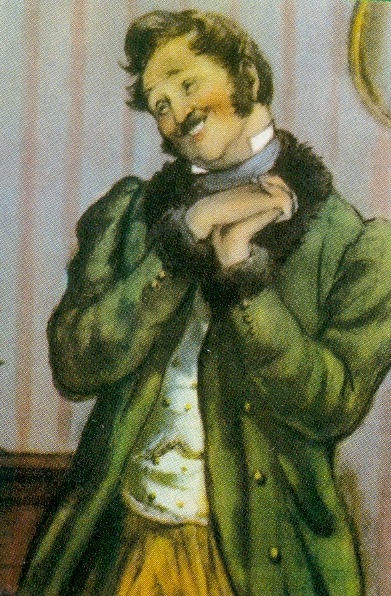 Манилов
Вывод
Вместо настоящего чувства – у Манилова «приятная улыбка», приторная любезность и чувствительная фраза; 
Вместо мысли – какие-то бессвязные, глупые размышления;
Вместо деятельности – или пустые мечты, или такие результаты «труда», как «горки выбитой из трубки золы, расставленные не без старания очень красивыми рядками».
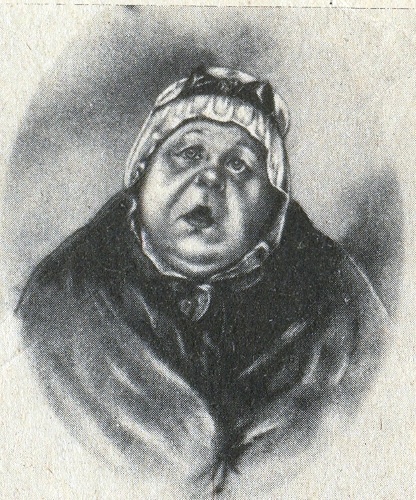 Коробочка
«Дубинноголовая» Коробочка – воплощение тех традиций, которые сложились у захолустных мелких помещиков, ведущих натуральное хозяйство.
Она представитель уходящей, умирающей России, и в ней самой нет жизни, так как она обращена не в будущее, а в прошлое.
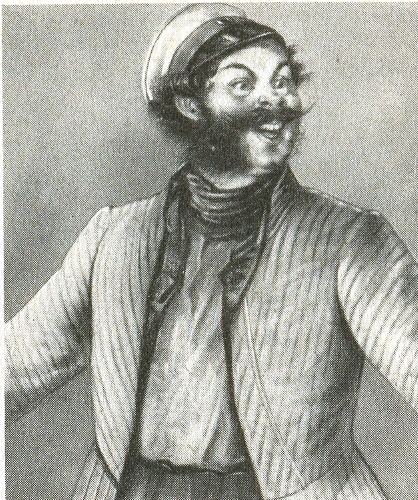 Ноздрев
В целом Ноздрёв – малоприятный человек, так как понятия чести, совести, человеческого достоинства у него полностью отсутствуют.
Энергия Ноздрёва превратилась в скандальную суету, бесцельную и разрушительную.
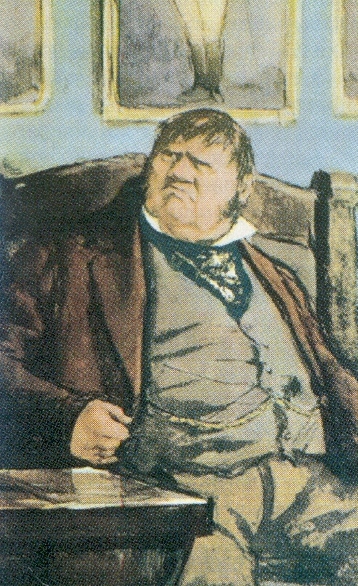 Собакевич
Автор подчёркивает корыстолюбие, узость интересов, косность помещика.
Сила и прочность Собакевича ведут к скованности, неуклюжести, неподвижности.
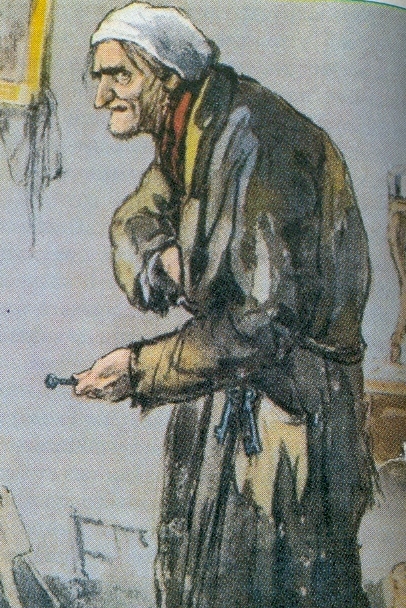 Плюшкин
Плюшкин
Автор восклицает: «И до какой ничтожности, мелочности, гадости мог снизойти человек! Мог так измениться!...»
Плесенью, пылью, гнилью, смертью так и веет от плюшкинского имения.
Сходство Чичикова с помещиками
Характер Чичикова многогранен, герой оказывается зеркалом того помещика, с которым встречается, потому что в нём есть те же качества, которые составляют основу характеров помещиков.
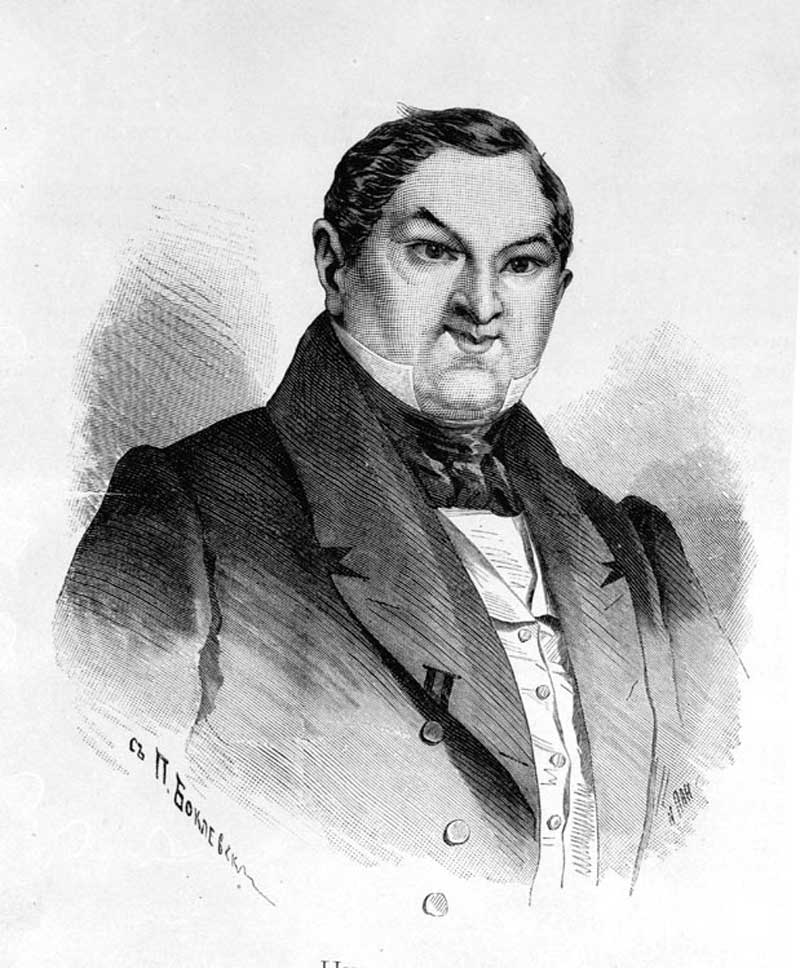 Спасибо за внимание!